Source: 
ECA & CEPII/CIREM (forthcoming)
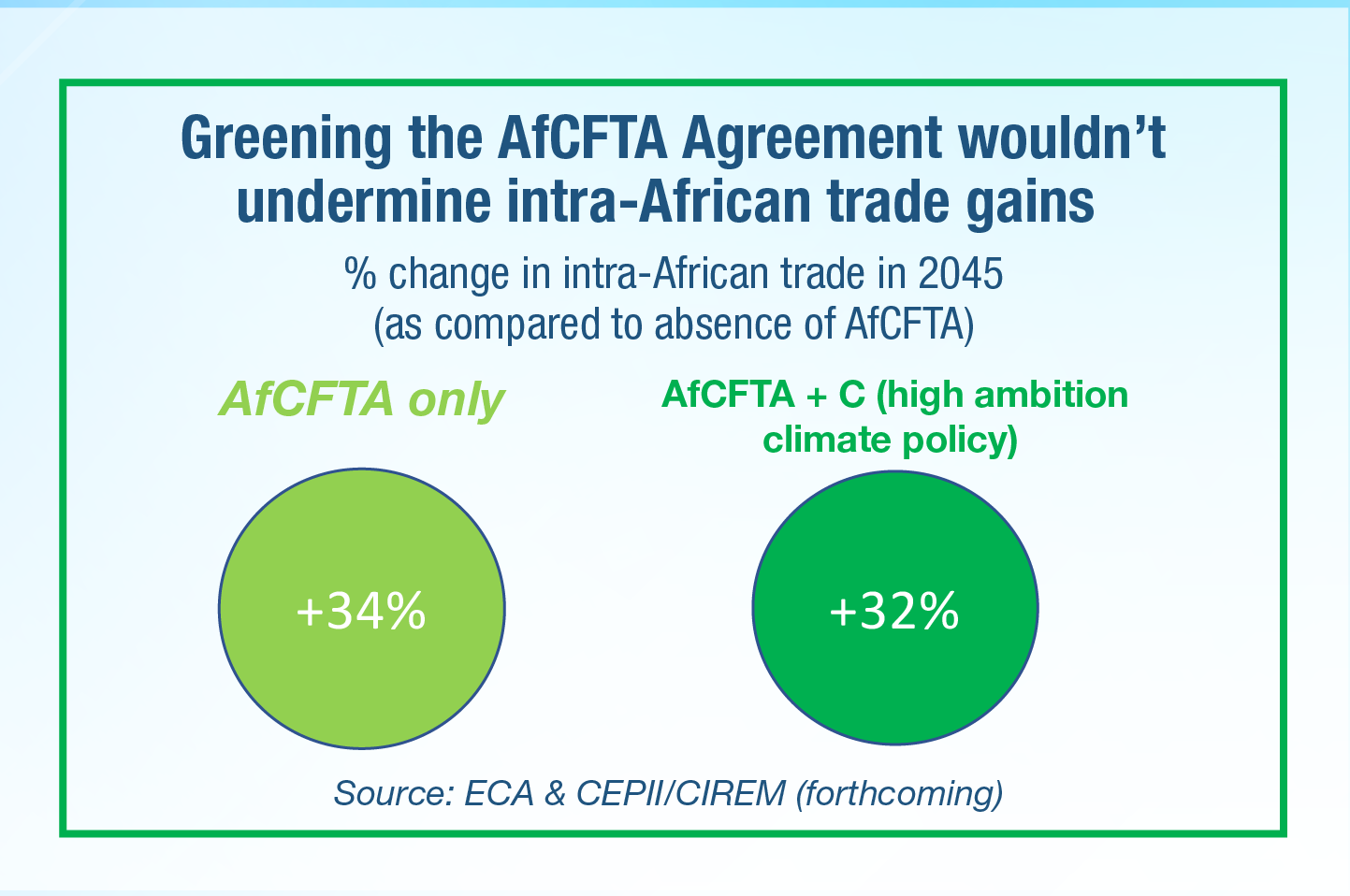 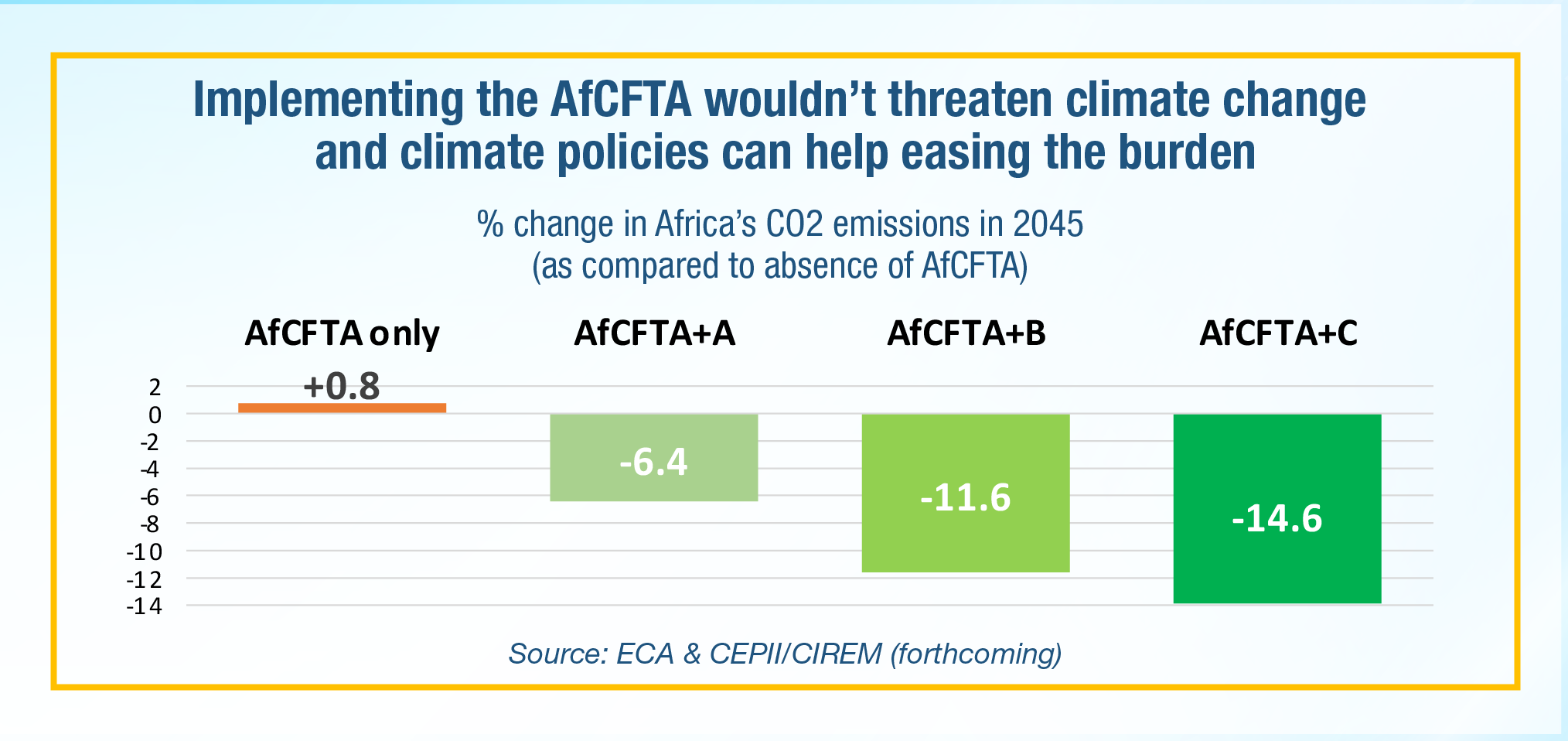